AV EDGE 2025
Powerpoint Template
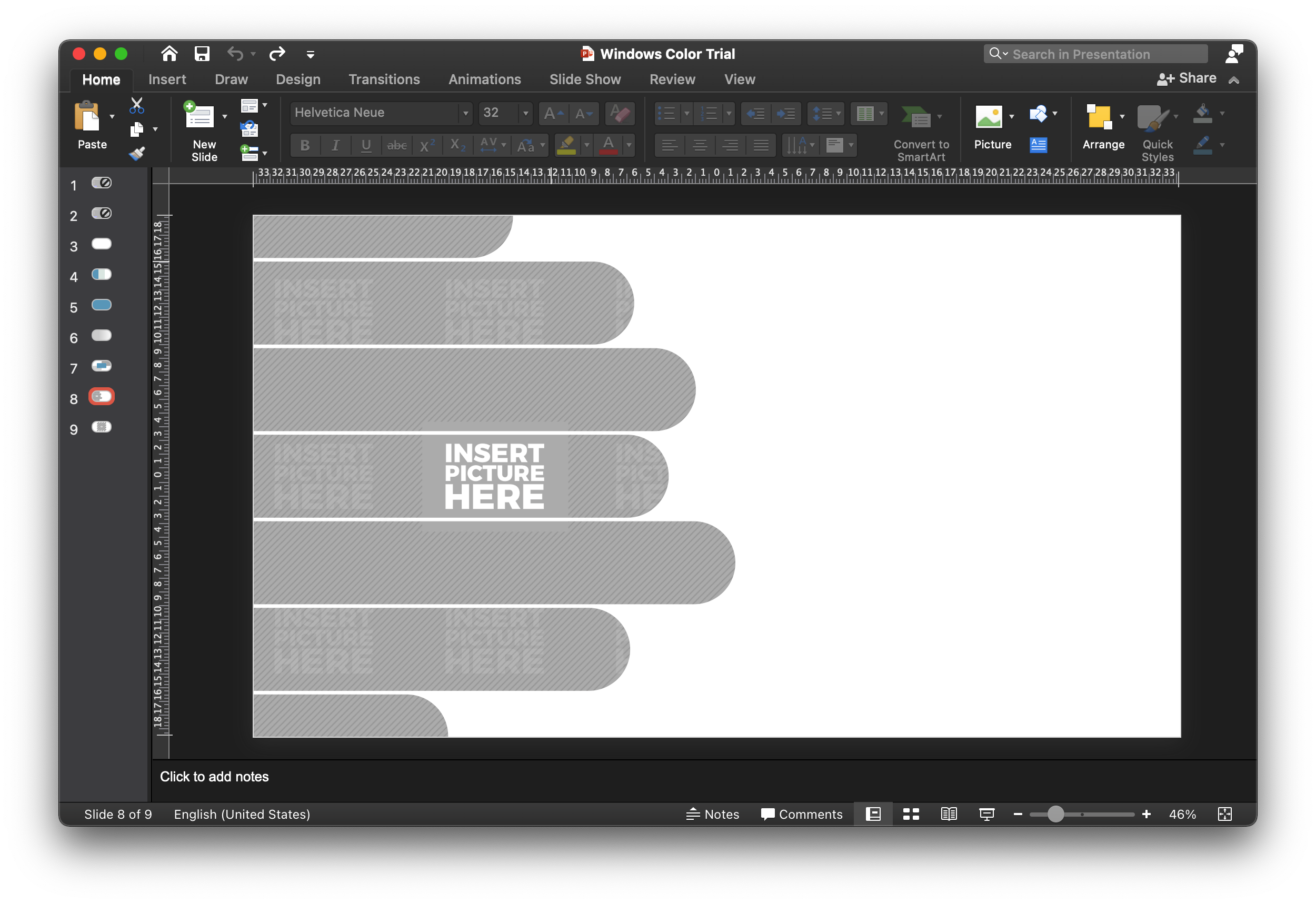 1
2
3
4
3
4
1
2
HOW TO CHANGE
Pictures
Select and Right Click
the IMAGE PLACEHOLDER.

Hover CHANGE PICTURE submenu,
Then select FROM A FILE…

Choose your image file

Select INSERT. Done.
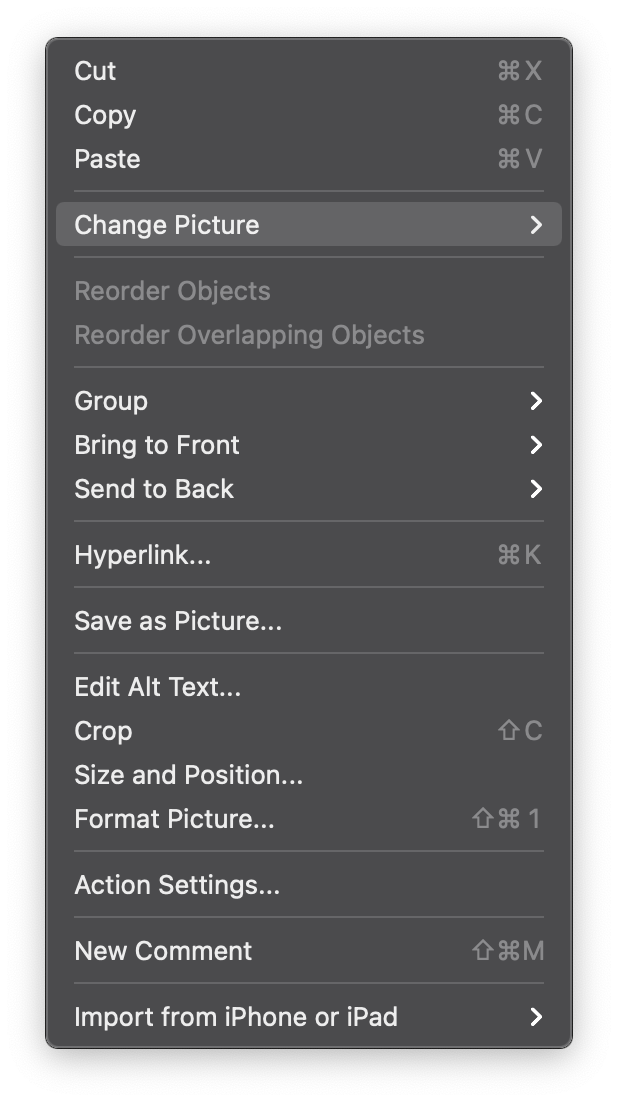 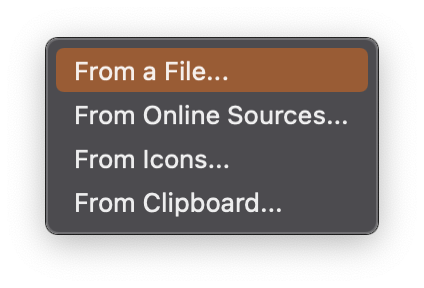 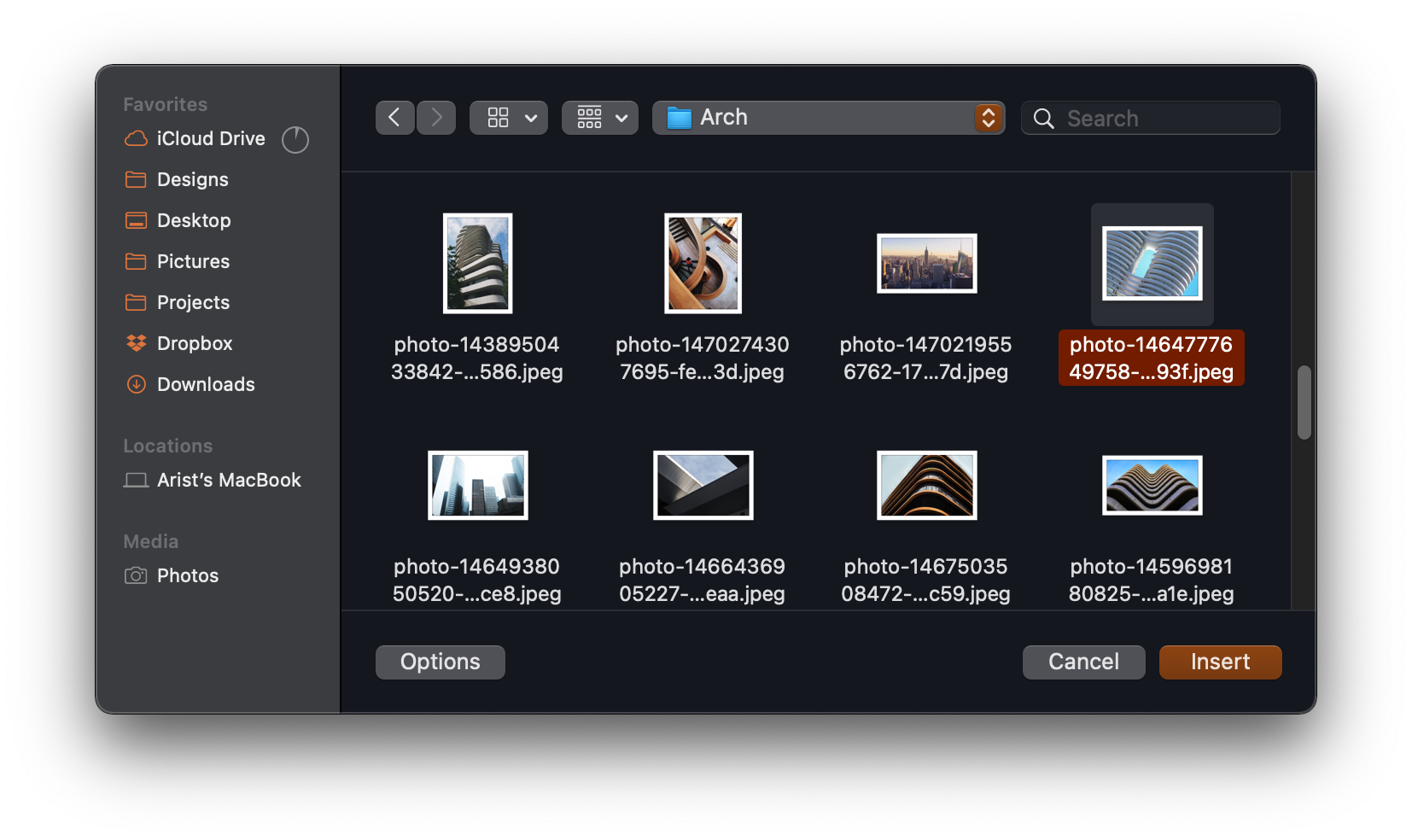 Need any support?
Feel free to contact us
HOW TO CHANGE
Picture position
1
2
3
1
2
3
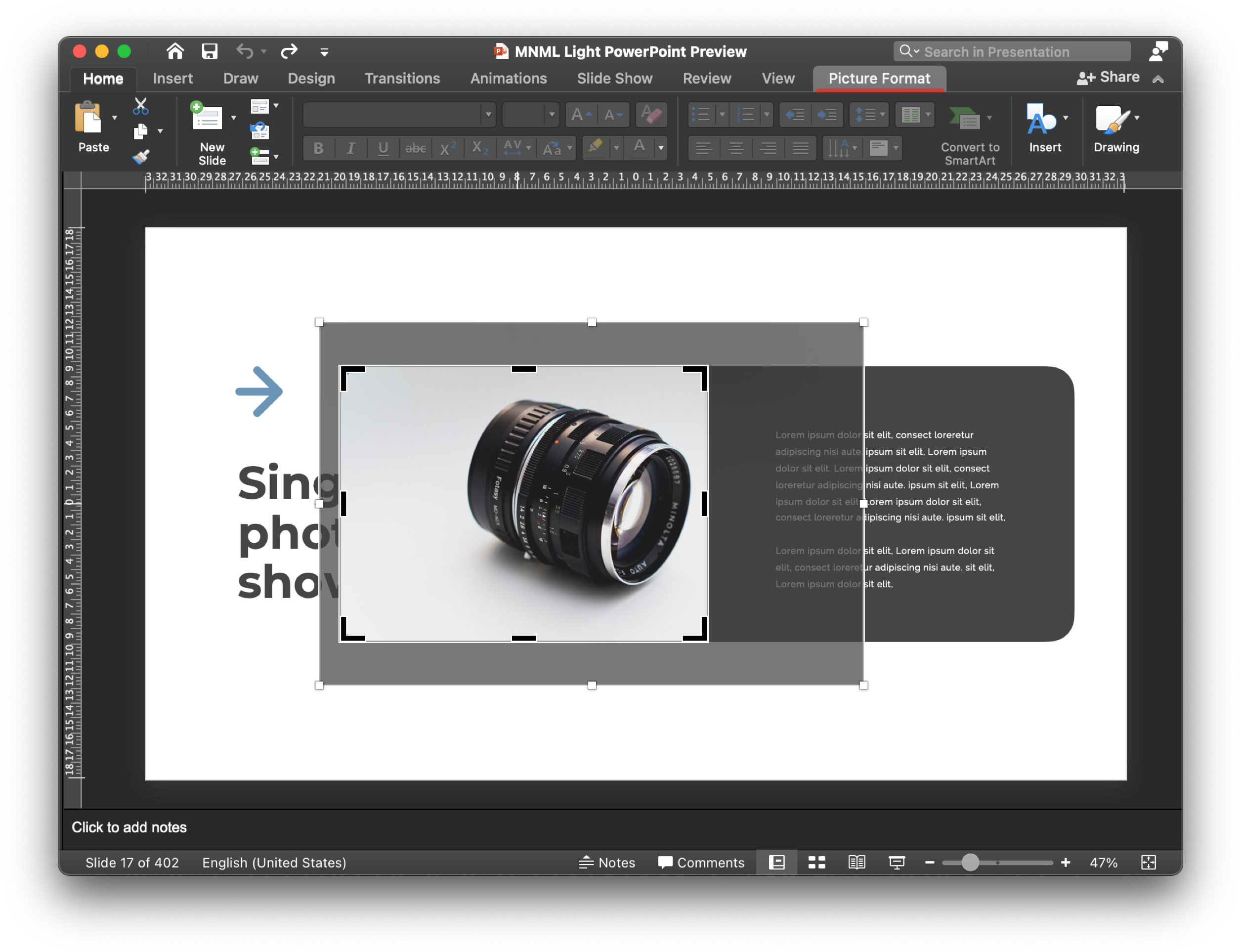 Select and Right Click
the IMAGE.

Select CROP.

Drag picture to change position
within frame
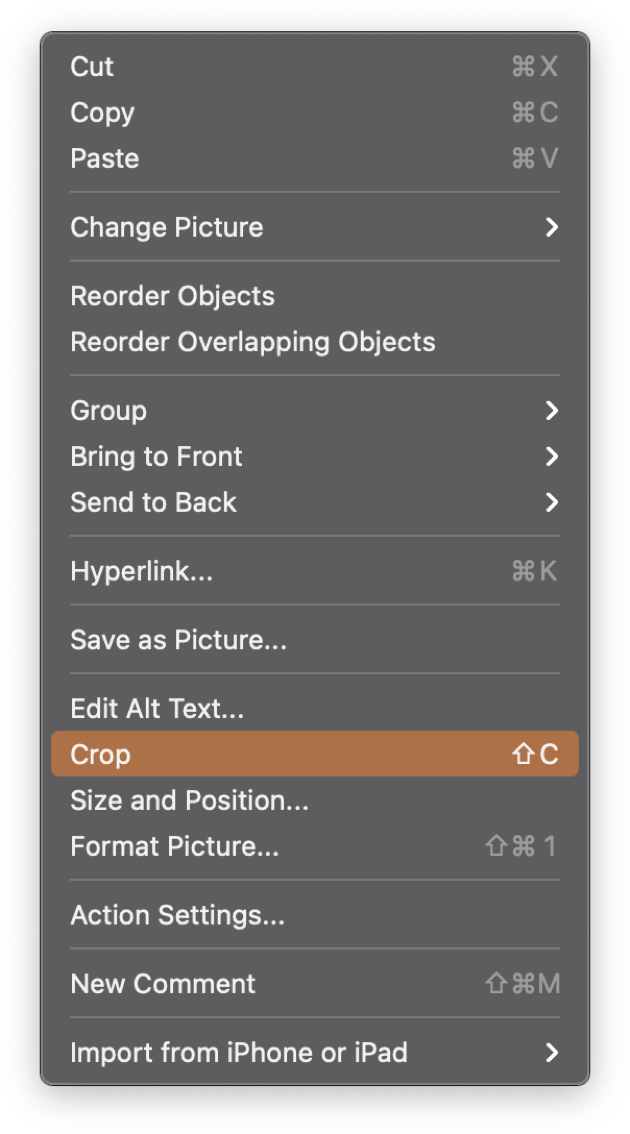 Need any support?
Feel free to contact us
3
2
1
COLOR CHOICES
Accent Color

Secondary Color

Tertiary
#2F558C - 47, 85, 140
#F47920 - 244, 121, 32
#454546 69, 69, 70
#D5D5D5 213, 213, 213
Need any support?
Feel free to contact us
#FFFFFF 255, 255, 255
INSERT TITLE
79%
Lorem ipsum dolor sit elit, consect loreretur.
Lorem ipsum dolor sit. Lorem ipsum. dolor sit.
Editable world maps
Lorem ipsum dolor sit elit, consect loreretur adipiscing nisi aute. elit, sit elit, sit elit, consect loreretur adipiscing nisi aute. ipsum sit elit, Lorem ipsum dolor elit, Lorem
1
2
3
4
4
1
3
2
Lorem ipsum dolor sit elit, consect loreretur nisi ipsum dolor sit conne
Lorem ipsum dolor sit elit, consect loreretur nisi
Lorem ipsum dolor sit elit, consect loreretur nisi ipsum dolor sit conne loreretur Lorem ipsum dolor sit elit,
Lorem ipsum dolor sit elit, consect loreretur
INSERT TITLE
Lorem ipsum dolor sit elit, consect loreretur.
Awesome template
Editable United States maps
Lorem ipsum dolor sit elit, consect loreretur adipiscing nisi aute. ipsum sit elit, Lorem ipsum dolor sit elit, Lorem ipsum dolor sit elit, consect
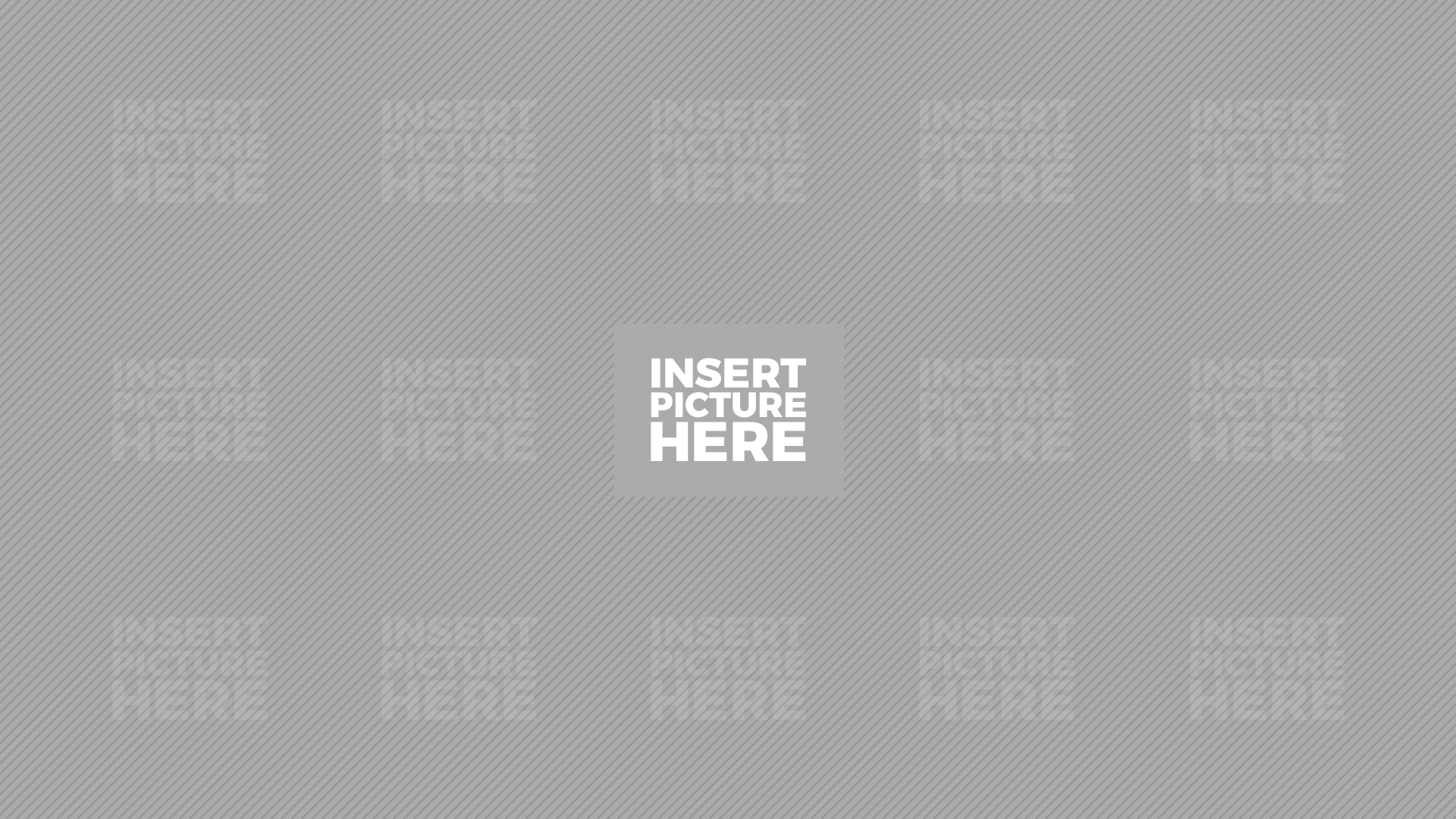 INSERT TITLE
Duis aute irure lorem dolor in enderit in volu ptate velit. Lorem ipsum dolor duis aute Duis aute irure lorem dolor in enderit in
Lorem ipsum dolor sit elit, consect loreretur.
Awesome template
United States vector maps
Lorem ipsum dolor sit elit, consect loreretur adipiscing nisi aute. ipsum sit elit, Lorem ipsum dolor sit elit, Lorem ipsum dolor sit elit, consect Lorem ipsum dolor sit elit, consect loreretur adipiscing nisi aute. ipsum sit elit, Lorem ipsum dolor sit elit, Lorem ipsum dolor sit elit, consect
79%
Lorem ipsum dolor sit.
United States of America
Lorem ipsum dolor sit elit, consect loreretur adipiscing nisi aute. ipsum sit elit, Lorem ipsum dolor sit elit, consect loreretur adipiscing nisi aute. ipsum sit elit,
Calendar
January 28
INSERT TITLE
Lorem ipsum dolor sit elit, consect loreretur. Lorem ipsum dolor sit elit, consect loreretur. Lorem ipsum dolor sit elit,
Editable Japan vector maps
Lorem ipsum dolor sit elit, consect loreretur adipiscing nisi aute. ipsum sit elit, Lorem ipsum dolor sit elit, Lorem ipsum dolor sit elit, consect
Lorem ipsum dolor sit elit, consect loreretur adipiscing nisi aute. ipsum sit elit, Lorem ipsum dolor sit elit, Lorem ipsum dolor sit elit, consect
1
2
Lorem ipsum dolor sit elit, consect loreretur nisi ipsum dolor sit conne
Lorem ipsum dolor sit elit, consect loreretur nisi ipsum dolor sit conne loreretur Lorem ipsum dolor sit elit,
79%
Duis aute irure lorem dolor in enderit in volu ptate velit. Lorem ipsum dolor duis aute Duis aute irure lorem dolor in enderit in
Lorem ipsum dolor sit. Lorem ipsum. dolor sit.
Editable Europe vector
maps
Lorem ipsum dolor sit elit, consect loreretur adipiscing nisi aute. ipsum sit elit, Lorem sit elit, Lorem ipsum dolor sit elit, consect loreretur
INSERT TITLE
79%
Duis aute irure lorem dolor in enderit in volu ptate velit. Lorem ipsum dolor duis aute Duis aute irure lorem dolor in enderit in
Lorem ipsum dolor sit elit, consect loreretur.
Lorem ipsum dolor sit.
Awesome template
Editable Asia continents
Lorem ipsum dolor sit elit, consect loreretur adipiscing nisi aute. ipsum sit elit, Lorem ipsum dolor sit elit, Lorem ipsum dolor sit elit, consect
Lrem sit amet, consect elit,  Lorem ipsum dolor sit amet, consect Lrem sit amet, consect elit,  Lorem ipsum
Lrem sit amet, consect elit,  Lorem ipsum dolor sit amet, consect Lrem sit amet,
Lrem sit amet, consect elit,  Lorem ipsum dolor sit amet,
Lrem sit amet, consect elit,  Lorem ipsum dolor sit amet, consect Lrem sit amet, consect elit,  Lorem ipsum dolor sit amet, consect
79%
Lorem ipsum dolor sit.
Editable Germany maps
Lorem ipsum dolor sit elit, consect loreretur adipiscing nisi aute. ipsum sit elit, Lorem sit elit, Lorem ipsum dolor sit elit, consect loreretur
Duis aute irure lorem dolor in enderit in volu ptate velit. Lorem ipsum dolor duis aute iru re lorem dolor in enderit in voluptate velit. Lorem ipsum dolor.
79%
Lorem ipsum dolor sit.
United Kingdom vector maps
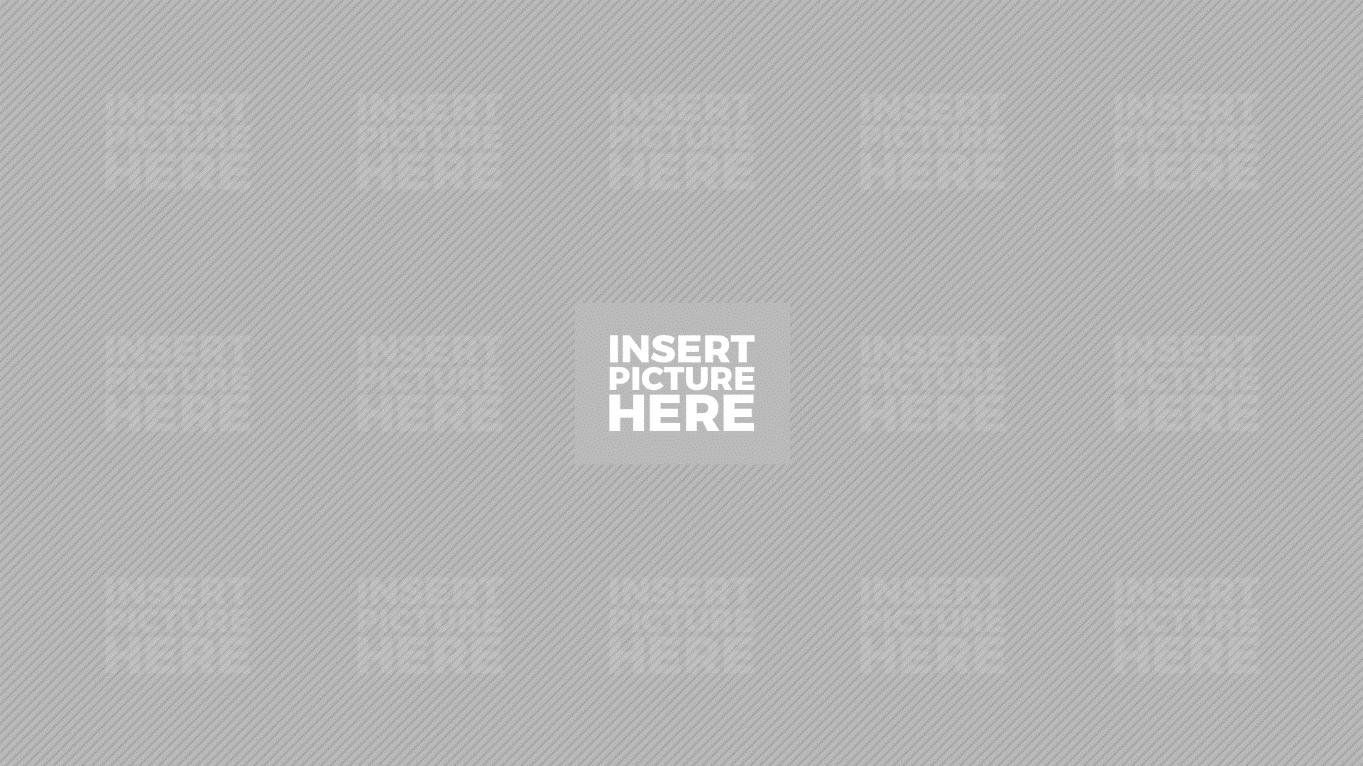 Lorem ipsum dolor sit elit, consect loreretur adipiscing nisi aute. ipsum sit elit, Lorem ipsum dolor sit elit, Lorem ipsum dolor sit elit, consect
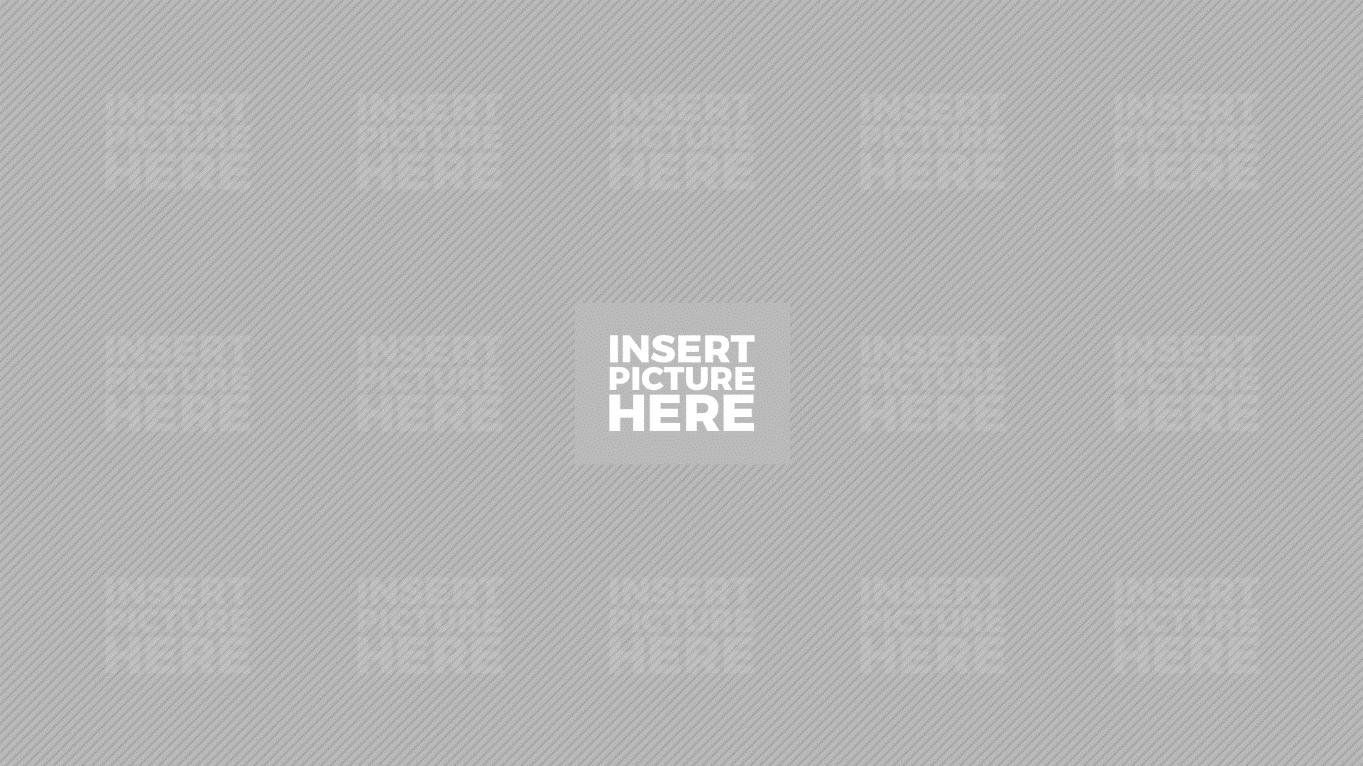 INSERT TITLE
79%
Lorem ipsum dolor sit elit, consect loreretur adipiscing nisi aute. elit, sit elit, sit elit, consect loreretur
Lorem ipsum dolor sit elit, consect loreretur adipiscing nisi aute. elit, sit elit, sit elit, consect loreretur
Lorem ipsum dolor sit elit, consect loreretur adipiscing nisi aute. elit, sit elit, sit elit, consect loreretur
Lorem ipsum dolor sit elit, consect loreretur.
Lorem ipsum dolor sit. Lorem ipsum. dolor sit.
Awesome template
United States maps
Lorem ipsum dolor sit elit, consect loreretur adipiscing nisi aute. ipsum sit elit, Lorem ipsum dolor sit elit, Lorem ipsum dolor sit elit, consect
79%
Lorem ipsum dolor sit elit, consect loreretur
Lorem ipsum dolor sit elit, consect loreretur
Lorem ipsum dolor sit.
MAPS SLIDE
Australia vector
maps
Lorem ipsum dolor sit elit, consect loreretur adipiscing nisi aute. elit, sit elit, sit elit, consect loreretur adipiscing nisi aute. ipsum sit elit, Lorem ipsum dolor elit, Lorem
Lorem ipsum dolor sit elit, consect loreretur adipiscing nisi aute. ipsum sit elit, Lorem sit elit, Lorem ipsum dolor sit elit, consect loreretur
1
2
Lorem ipsum dolor sit elit, consect loreretur nisi ipsum dolor sit conne
Lorem ipsum dolor sit elit, consect loreretur nisi ipsum dolor sit conne loreretur Lorem ipsum dolor sit elit,
Awesome template
Editable Russia maps
Lorem ipsum dolor sit elit, consect loreretur adipiscing nisi aute. ipsum sit elit, Lorem dolor sit elit, Lorem ipsum dolor sit elit, consect
79%
79%
Lorem ipsum dolor sit.
Lorem ipsum dolor sit. Lorem ipsum. dolor sit.
Editable vector world maps
Lorem ipsum dolor sit elit, consect loreretur adipiscing nisi aute. ipsum sit elit, Lorem ipsum dolor sit elit, Lorem ipsum dolor sit elit, consect Lorem ipsum dolor sit elit, consect loreretur adipiscing nisi aute. ipsum sit elit, Lorem
Lorem ipsum dolor sit elit, consect loreretur adipiscing nisi aute.
Calendar
1
2
Lorem ipsum dolor sit elit, consect loreretur nisi ipsum dolor sit conne
Lorem ipsum dolor sit elit, consect loreretur nisi ipsum dolor sit conne loreretur Lorem ipsum dolor sit elit,
January 28
79%
Lorem ipsum dolor sit.
Awesome template
Editable Indonesia maps
Lorem ipsum dolor sit elit, consect loreretur adipiscing nisi aute. ipsum sit elit, Lorem ipsum dolor sit elit, Lorem ipsum dolor sit elit, consect
1
2
79%
Lorem ipsum dolor sit elit, consect loreretur nisi ipsum sit elit, Lorem ipsum. Lorem ipsum dolor sit elit, consect loreretur nisi ipsum sit elit,
Lorem ipsum dolor sit elit, consect loreretur nisi ipsum sit elit, Lorem ipsum. Lorem
Lorem ipsum dolor sit.
Awesome template
Editable Australia vector
maps
Lorem ipsum dolor sit elit, consect loreretur adipiscing nisi aute. ipsum sit elit, Lorem ipsum dolor sit elit,
Lorem ipsum dolor sit elit, consect loreretur adipiscing nisi aute. ipsum sit elit, Lorem ipsum dolor sit elit, Lorem ipsum dolor sit elit, consect
INSERT TITLE
Lorem ipsum dolor sit elit, consect loreretur adipiscing nisi aute. elit, sit elit, sit elit, consect loreretur
Lorem ipsum dolor sit elit, consect loreretur adipiscing nisi aute. elit, sit elit, sit elit, consect loreretur
Lorem ipsum dolor sit elit, consect loreretur adipiscing nisi aute. elit, sit elit, sit elit, consect loreretur
Lorem ipsum dolor sit elit, consect loreretur.
China vector maps
Lorem ipsum dolor sit elit, consect loreretur adipiscing nisi aute. ipsum sit elit, Lorem sit elit, Lorem ipsum dolor sit elit, consect loreretur
1
2
Lorem ipsum dolor sit elit, consect loreretur nisi ipsum dolor sit conne
Lorem ipsum dolor sit elit, consect loreretur nisi ipsum dolor sit conne loreretur
79%
Lorem ipsum dolor sit.
Awesome template
United Arab Emirates maps
Lorem ipsum dolor sit elit, consect loreretur adipiscing nisi aute. ipsum sit elit, Lorem ipsum dolor sit elit, Lorem ipsum dolor sit elit, consect
79%
INSERT TITLE
Lorem ipsum dolor sit elit, consect loreretur. Lorem ipsum dolor sit elit, consect loreretur. Lorem ipsum dolor sit elit,
Lorem ipsum dolor sit.
Big world map slide
Lorem ipsum dolor sit elit, consect loreretur adipiscing nisi aute. elit, sit elit, sit elit, consect loreretur adipiscing nisi aute. ipsum sit elit, Lorem ipsum dolor elit, Lorem ipsum dolor sit elit, consect loreretur adipiscing nisi aute. elit, sit elit, sit elit, consect loreretur adipiscing nisi aute. ipsum sit elit, Lorem ipsum
Lrem sit amet, consect elit,  Lorem ipsum dolor sit amet, consect Lrem sit amet, consect elit,  Lorem ipsum
Lrem sit amet, consect elit,  Lorem ipsum dolor sit amet, consect Lrem sit amet,
79%
Lorem ipsum dolor sit. Lorem ipsum. dolor sit.
Continuous maps
Duis aute irure lorem dolor in reprehenderit in voluptate velit. Lorem ipsum dolor sit amet, consectetur adipiscing elit, sed do eiusmod tempor incididunt ut labore. Lorem ipsum dolor sit amet, consectetur adipiscing elit, sed do eiusmod

Duis aute irure lorem dolor in reprehenderit in voluptate velit. Lorem ipsum dolor sit amet, consectetur adipiscing elit, sed do eiusmod tempor incididunt ut labore. Lorem ipsum dolor sit amet, consectetur adipiscing elit, sed do eiusmod Duis aute irure lorem dolor in reprehenderit in voluptate velit. Lorem ipsum dolor sit amet, consectetur adipiscing elit, sed do eiusmod tempor incididunt ut labore. Lorem ipsum dolor sit amet, consectetur
79%
Lorem ipsum sit elit, cons lorem loreretur
Lorem ipsum sit elit, cons lorem loreretur
Lorem ipsum sit elit, cons lorem loreretur
Lorem ipsum sit elit, cons lorem loreretur
Lorem ipsum dolor sit.
Canada vector maps
Duis aute irure lorem dolor in reprehenderit in voluptate velit. Lorem ipsum dolor sit amet, consectetur adipiscing elit, sed do eiusmod tempor incididunt ut labore. Lorem ipsum dolor sit amet, consectetur adipiscing elit, sed do eiusmod Duis aute irure lorem dolor in reprehenderit in voluptate velit. Lorem ipsum dolor sit amet, consectetur adipiscing elit, sed do eiusmod tempor incididunt ut labore. Lorem ipsum dolor sit amet, consectetur adipiscing elit, sed do eiusmod
Lrem sit amet, consectetur elit,  Lorem ipsum dolor sit amet, adi sit amet, consectetur elit,  Lorem ipsum dolor sit amet,
Lrem sit amet, consectetur elit,  Lorem ipsum dolor sit amet, adi sit amet, consectetur elit,  Lorem ipsum dolor sit amet,
Lrem sit amet, consectetur elit,  Lorem ipsum dolor sit amet, adi sit amet, consectetur elit,  Lorem ipsum dolor sit amet,
Lrem sit amet, consectetur elit,  Lorem ipsum dolor sit amet, adi sit amet, consectetur elit,  Lorem ipsum dolor sit amet,
Awesome template
Editable Brazil vector maps
Lorem ipsum dolor sit elit, consect loreretur adipiscing nisi aute. ipsum sit elit, Lorem ipsum dolor sit elit, Lorem ipsum dolor sit elit, consect
Lorem ipsum dolor sit elit, consect loreretur
Lorem ipsum dolor sit elit, consect loreretur
Editable Africa continents
Lorem ipsum dolor sit elit, consect loreretur adipiscing nisi aute. elit, sit elit, sit elit, consect loreretur adipiscing nisi aute. ipsum sit elit, Lorem ipsum dolor elit, Lorem
Calendar
1
2
3
4
1
2
3
4
Lorem ipsum dolor sit elit, consect loreretur nisi ipsum dolor sit conne loreretur Lorem ipsum Lorem ipsum dolor sit elit, consect loreretur nisi ipsum dolor sit conne loreretur Lorem ipsum
Lorem ipsum dolor sit elit, consect loreretur nisi ipsum dolor
Lorem ipsum dolor sit elit, consect loreretur nisi ipsum dolor sit conne loreretur Lorem ipsum dolor sit elit, consect loreretur nisi
Lorem ipsum dolor sit elit, consect loreretur nisi ipsum dolor Lorem ipsum dolor sit elit, consect loreretur nisi ipsum dolor Lorem ipsum dolor sit elit, consect loreretur nisi ipsum dolor
January 28
Awesome template
Editable Spain maps
Lorem ipsum dolor sit elit, consect loreretur adipiscing nisi aute. ipsum sit elit, Lorem ipsum dolor sit elit, Lorem ipsum dolor sit elit, consect
79%
Lorem ipsum dolor sit elit, consect loreretur adipiscing nisi aute. elit, sit elit, sit elit, consect loreretur
Lorem ipsum dolor sit elit, consect loreretur adipiscing nisi aute. elit, sit elit, sit elit, consect loreretur
Lorem ipsum dolor sit elit, consect loreretur adipiscing nisi aute. elit, sit elit, sit elit, consect loreretur
Lorem ipsum dolor sit.
Italy vector maps
Lorem ipsum dolor sit elit, consect loreretur adipiscing nisi aute. ipsum sit elit, Lorem sit elit, Lorem ipsum dolor sit elit, consect loreretur
Lrem sit amet, consect elit,  Lorem ipsum dolor sit amet, consect Lrem sit amet, consect elit,  Lorem ipsum
Lrem sit amet, consect elit,  Lorem ipsum dolor sit amet, consect Lrem sit amet,
Philipines
Vector Maps
Duis aute irure lorem dolor in reprehenderit in voluptate velit. Lorem ipsum dolor sit amet, consectetur adipiscing elit, sed do eiusmod tempor incididunt ut labore. Lorem ipsum dolor sit amet, consectetur adipiscing elit, sed do eiusmod

Duis aute irure lorem dolor in reprehenderit in voluptate velit. Lorem ipsum dolor sit amet, consectetur adipiscing elit, sed do eiusmod tempor incididunt ut labore. Lorem ipsum dolor sit amet, consectetur adipiscing elit, sed do eiusmod Duis aute irure lorem dolor in reprehenderit in voluptate velit. Lorem ipsum
Lrem sit amet, consectetur elit,  Lorem ipsum dolor sit amet, adi sit amet, consectetur elit,  Lorem ipsum dolor sit amet, Lrem sit amet, consectetur elit,  Lorem ipsum dolor sit amet,
Lrem sit amet, consectetur elit,  Lorem ipsum dolor sit amet, adi sit amet, consectetur elit,  Lorem ipsum dolor sit amet, Lrem sit amet, consectetur elit,  Lorem ipsum dolor sit amet, adi sit amet, consectetur elit,
78% of current population
78% of current population
Awesome template
Double vector maps compare
Lorem ipsum dolor sit elit, consect loreretur adipiscing nisi aute. ipsum sit elit, Lorem ipsum dolor sit elit. Lorem ipsum dolor sit elit, consect loreretur adipiscing nisi aute.
Lorem ipsum dolor sit elit, consect loreretur adipiscing nisi aute. ipsum sit elit, Lorem ipsum dolor sit elit. Lorem ipsum dolor sit elit, consect loreretur adipiscing nisi aute.
Lorem ipsum dolor sit elit, consect loreretur adipiscing nisi aute. ipsum sit elit, Lorem ipsum dolor sit elit, Lorem ipsum dolor sit elit, consect
78% of current population
78% of current population
78% of current population
Triple vector maps
Lorem ipsum dolor sit elit, consect loreretur adipiscing nisi aute. ipsum sit elit, Lorem ipsum dolor sit elit, Lorem ipsum dolor sit elit, consect Lorem ipsum dolor sit elit, consect loreretur adipiscing nisi aute. ipsum sit elit, Lorem
Duis aute irure lorem dolor in reprehenderit in voluptate velit. Lorem ipsum Duis aute irure lorem dolor in
Duis aute irure lorem dolor in reprehenderit in voluptate velit. Lorem ipsum Duis aute irure lorem dolor in
Duis aute irure lorem dolor in reprehenderit in voluptate velit. Lorem ipsum Duis aute irure lorem dolor in
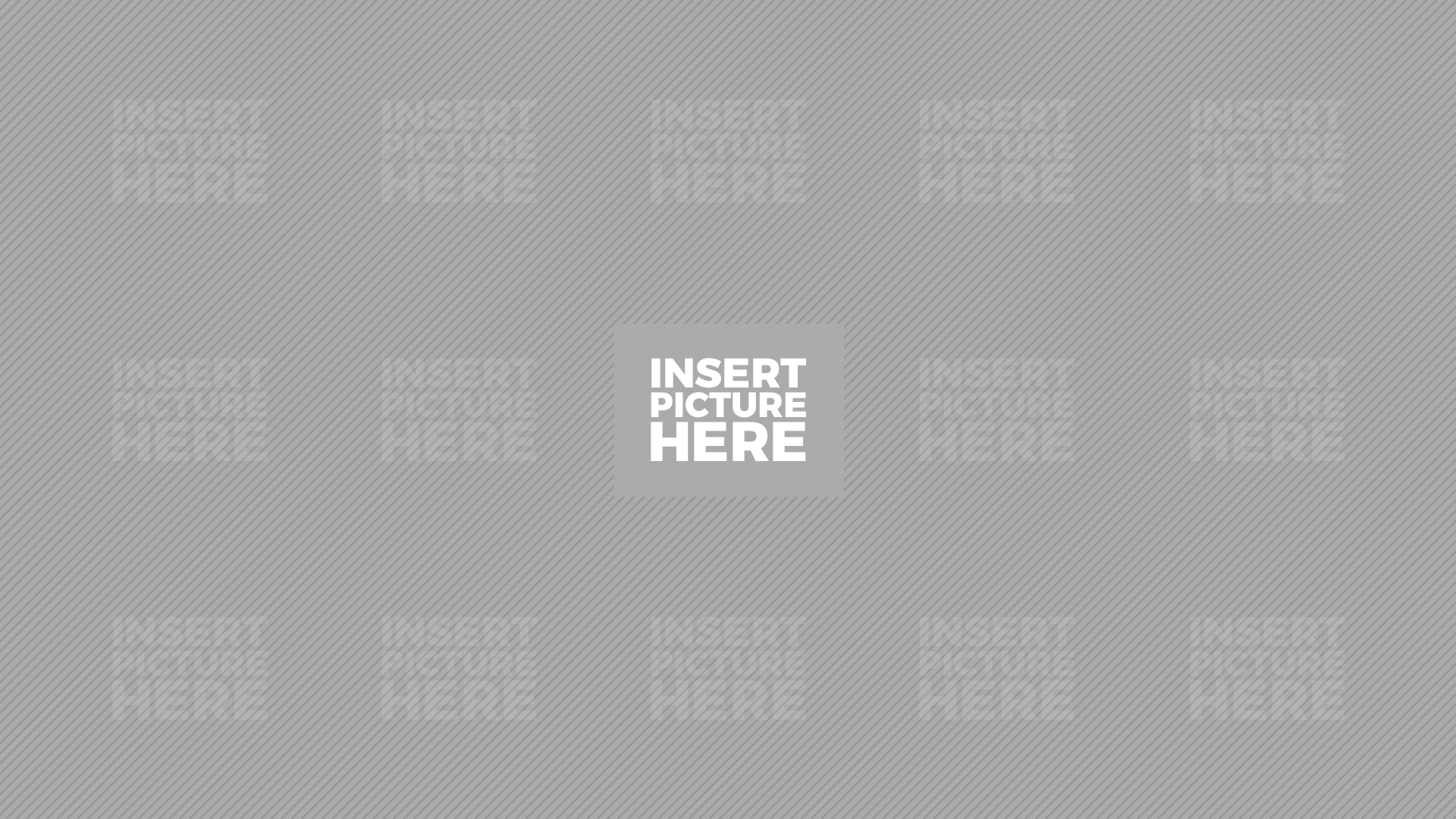 Second tab
Third tab
Fourth tab
First tab
United States of America vector maps
Lorem ipsum dolor sit elit, consect loreretur adipiscing nisi aute. ipsum sit elit, Lorem ipsum dolor sit elit, Lorem ipsum dolor sit elit, consect ipsum dolor sit elit, consect loreretur adipiscing nisi aute. ipsum sit elit, Lorem

Lorem ipsum dolor sit elit, consect loreretur adipiscing nisi aute. ipsum sit elit, Lorem ipsum dolor sit elit,
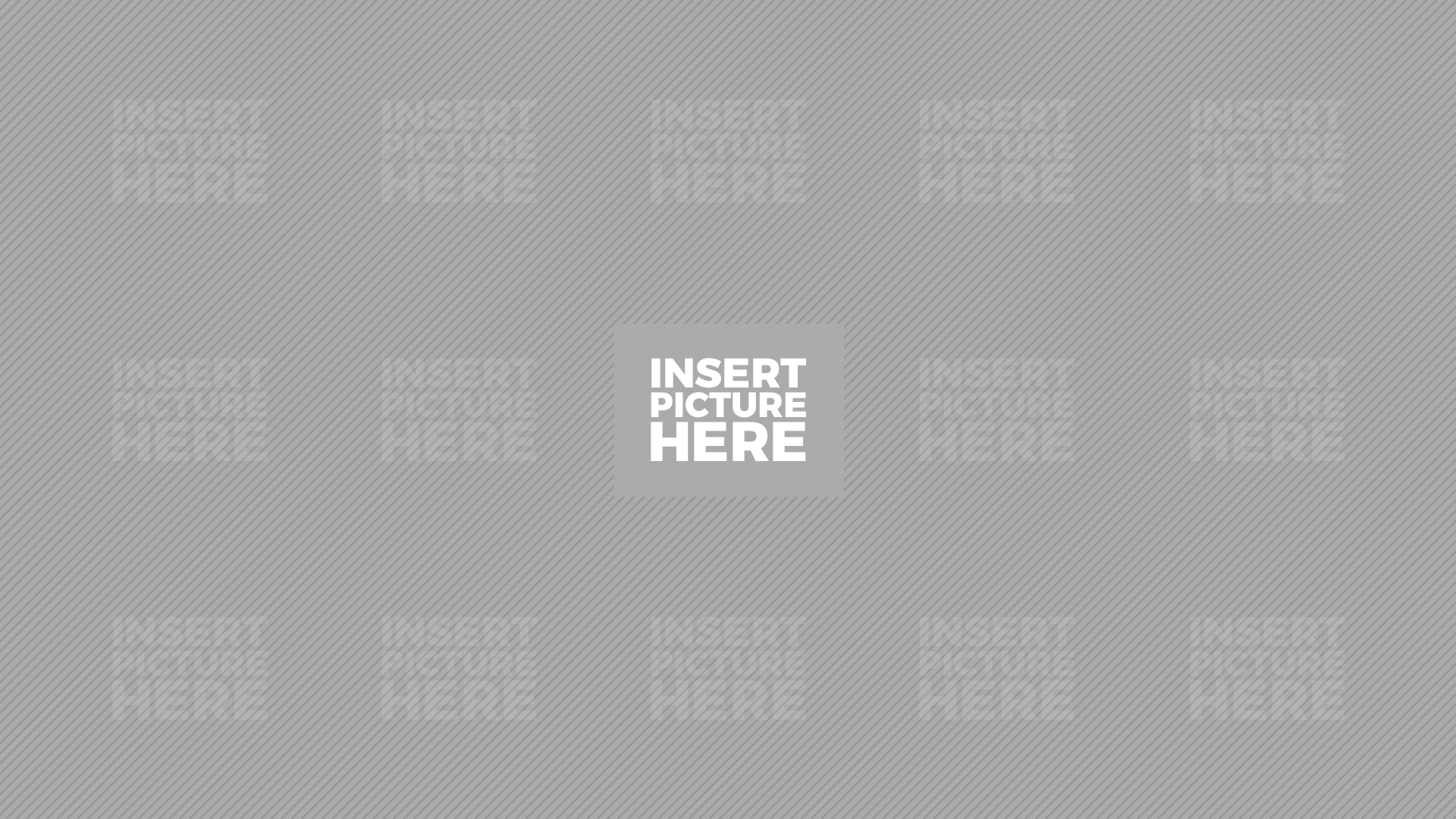 78% of current population
Second tab
First tab
Third tab
Fourth tab
China
editable vector maps
Lorem ipsum dolor sit elit, consect loreretur adipiscing nisi aute. ipsum sit elit, Lorem ipsum dolor sit elit. Lorem ipsum dolor sit elit, consect loreretur adipiscing nisi aute.
Lorem ipsum dolor sit elit, consect loreretur adipiscing nisi aute. ipsum sit elit, Lorem ipsum dolor sit
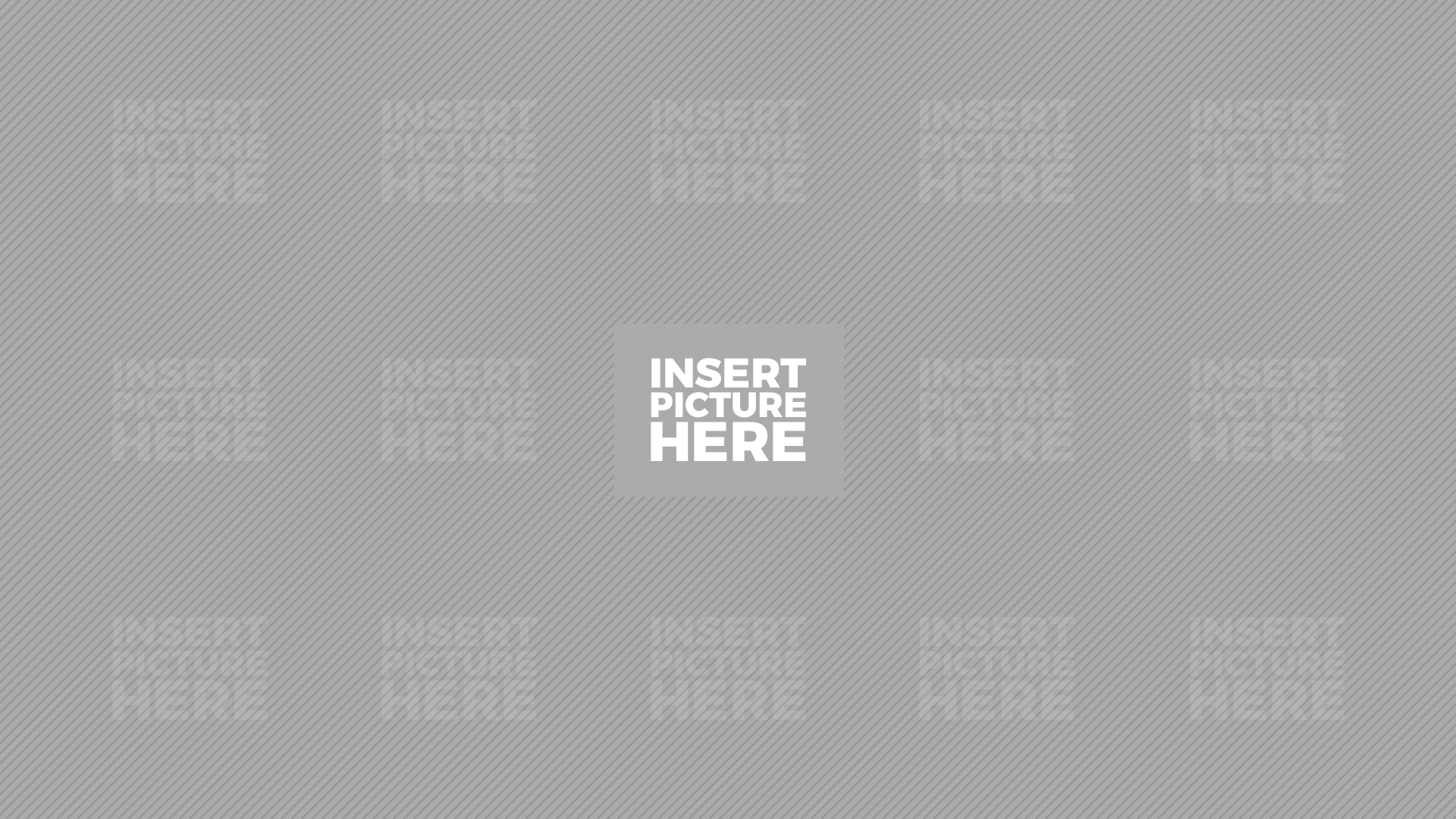 79%
Lorem ipsum dolor sit.
Third tab
First tab
Second tab
Fourth tab
The U.S. shown with vector maps
Lorem ipsum dolor sit elit, consect loreretur adipiscing nisi aute. ipsum sit elit, Lorem ipsum dolor sit elit, Lorem ipsum dolor sit elit, consect ipsum dolor sit elit, consect loreretur adipiscing nisi aute. ipsum sit elit, Lorem

Lorem ipsum dolor sit elit, consect loreretur adipiscing nisi aute. ipsum sit elit, Lorem ipsum dolor sit elit,
Lorem ipsum dolor sit elit, consect loreretur adipiscing nisi aute. ipsum sit elit, Lorem ipsum dolor sit
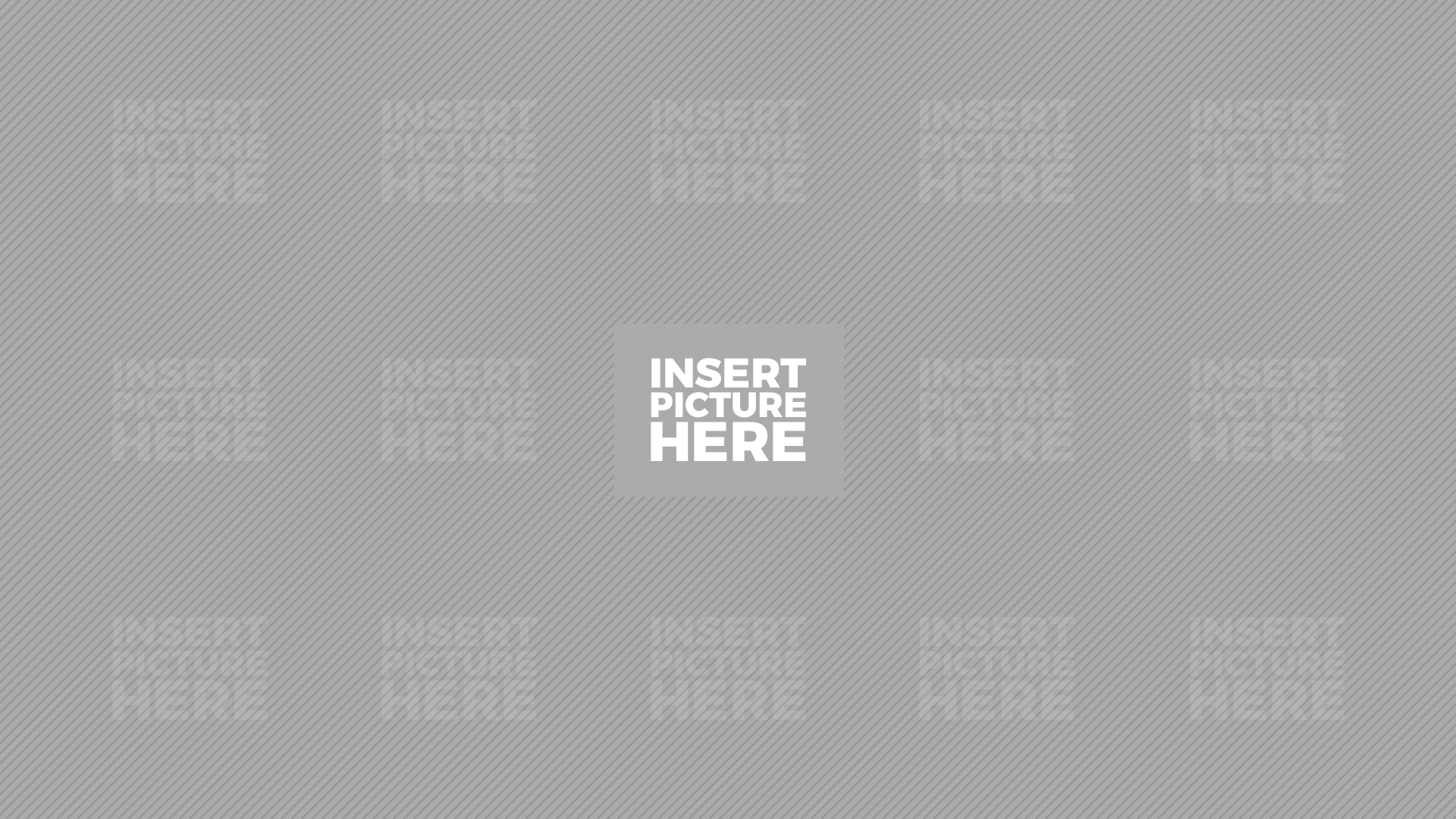 78% of current population
Fourth tab
First tab
Second tab
Third tab
United States of America vector maps
Lorem ipsum dolor sit elit, consect loreretur adipiscing nisi aute. ipsum sit elit, Lorem ipsum dolor sit elit. Lorem ipsum dolor sit elit, consect loreretur adipiscing nisi aute.
Lorem ipsum dolor sit elit, consect loreretur adipiscing nisi aute. ipsum sit elit, Lorem ipsum dolor sit